Cymru’n Gweithio
Working Wales
Cymru’n Gweithio / Working Wales
Newid Dy Stori/Change Your Story
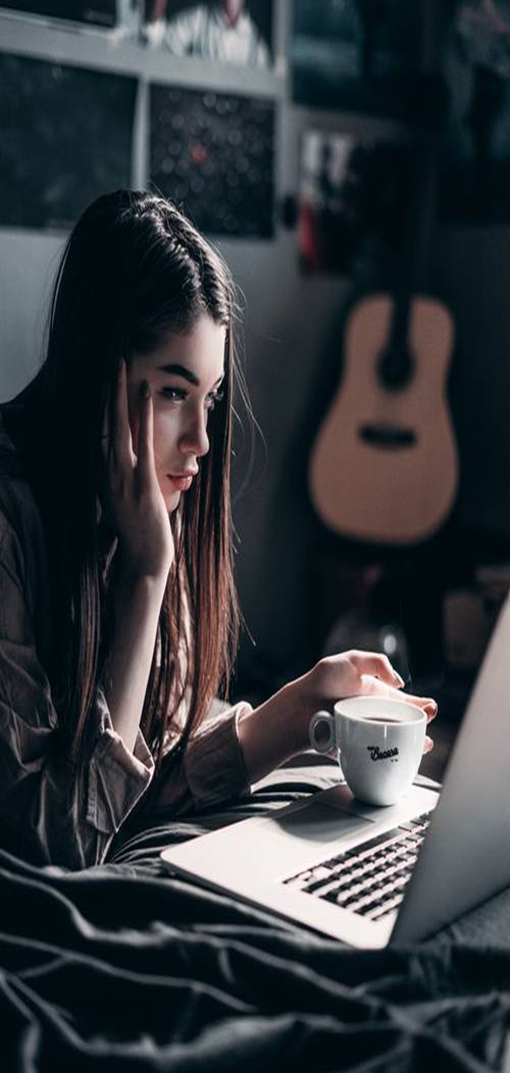 What is a Careers Adviser?

We work with people of all ages, once they have left fulltime education

We strive to be Accessible to all.
      We have Hearing Loops in reception
      areas, and we are able to offer BSL
      interpreters.  We offer telephone or 
      video sessions, as well as face to face, 
      or even text or email.

At Careers Wales have inhouse Employability Coaches, who can help with CVs, Job Search and Interview Skills.
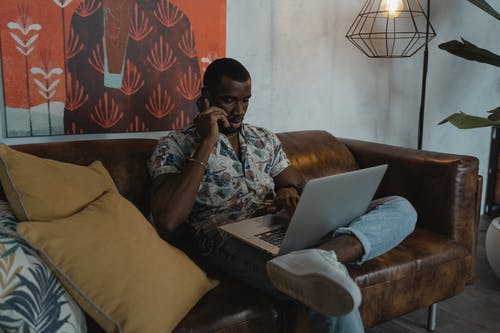 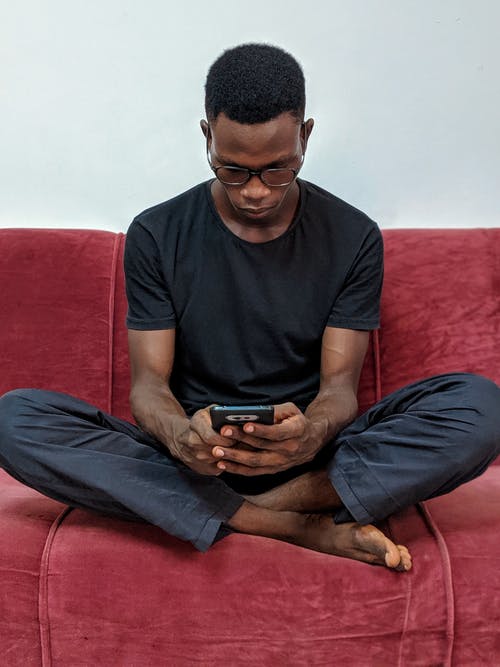 Newid Dy Stori/Change Your Story
Redundancy Support
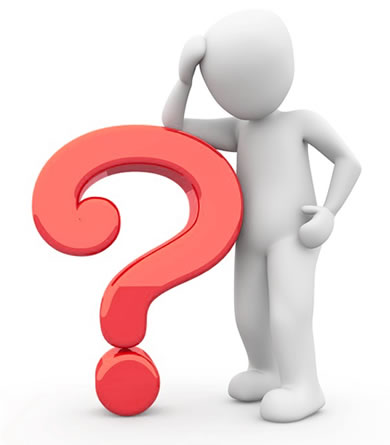 We can offer Online tools, like the Job Matching quiz, and Job Information Pages to work on at your own pace.

We can Signpost to specialist Support organisations and Employability Skills programmes to help prepare you for   work.

We can help you explore Volunteering to gain skills, experience and confidence.

We can sign you up for our weekly Vacancy bulletin, so you get emailed a list of vacancies in your local
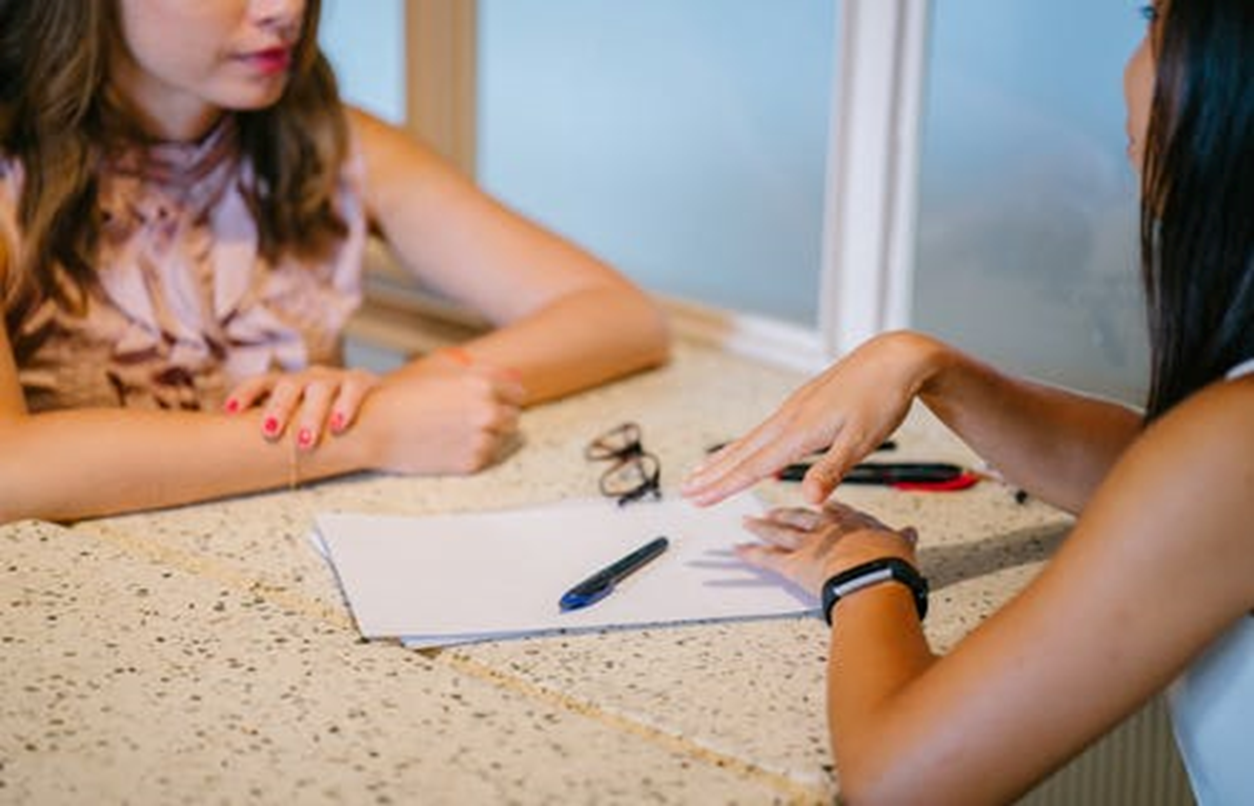 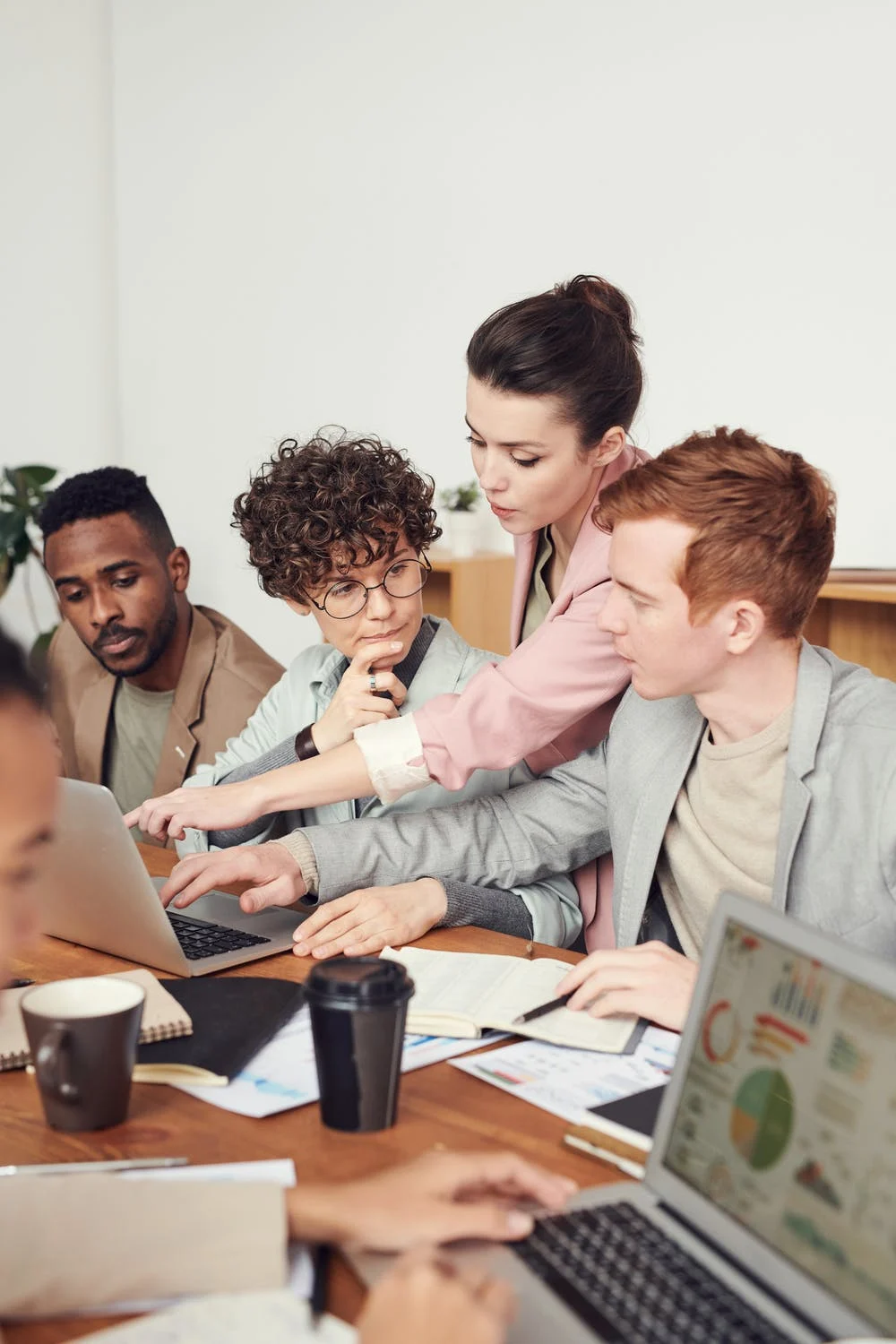 Today we are going to talk about…
1. I am going to help you understand what employers mean when they ask about your skills and qualities and explain the difference between the two.
2. We are going to explore some of the things in our lives that give us skills and qualities.
3. You will identify some of your own skills and qualities
4. We will explore easy ways you can build on the skills and qualities you’ve already got
5. We will have a look at a useful tool to identify your skills, and the careers that are suited to you.
6. We will watch a short film about a young lady called Ellie who, with Careers Wales help, achieved her dreams.
7. We will finish with a question session. If you think of a question during the session, pop it into chat and at the end of the session we will go through them, and answer as many as we can.
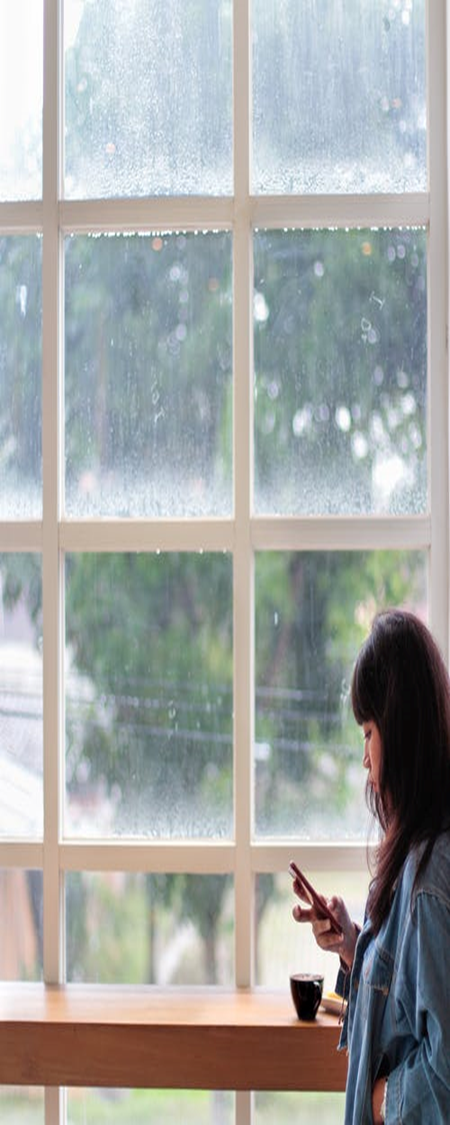 What is the difference between a Skill and a Quality?A Skill is something you can do.A Quality is something you are.
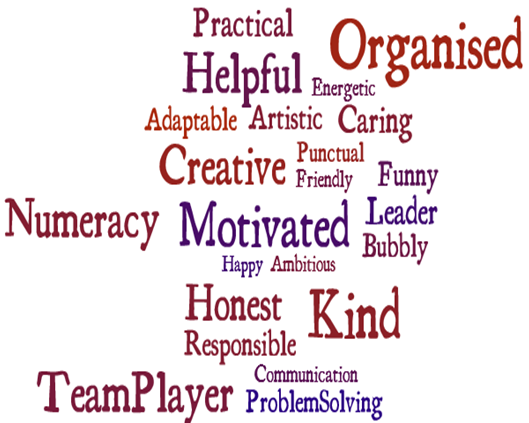 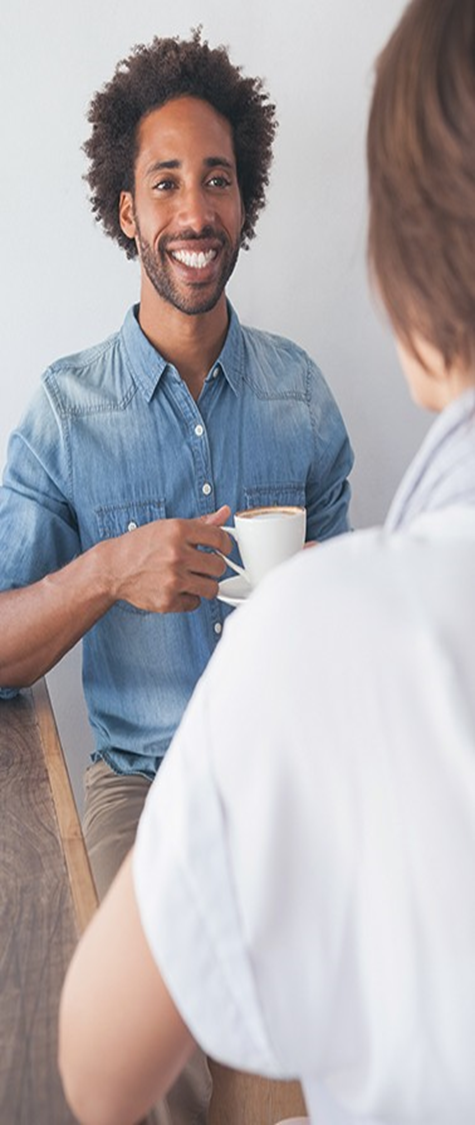 Transferable Skills
What are Transferable skills?


They are skills that you currently use, which can also be used in a job or a different job.  
So they are transferable.

Think about the different skills you use in everyday life. 

Think about the skills you use in your hobbies.

Can any of these skills be transferred to a job?
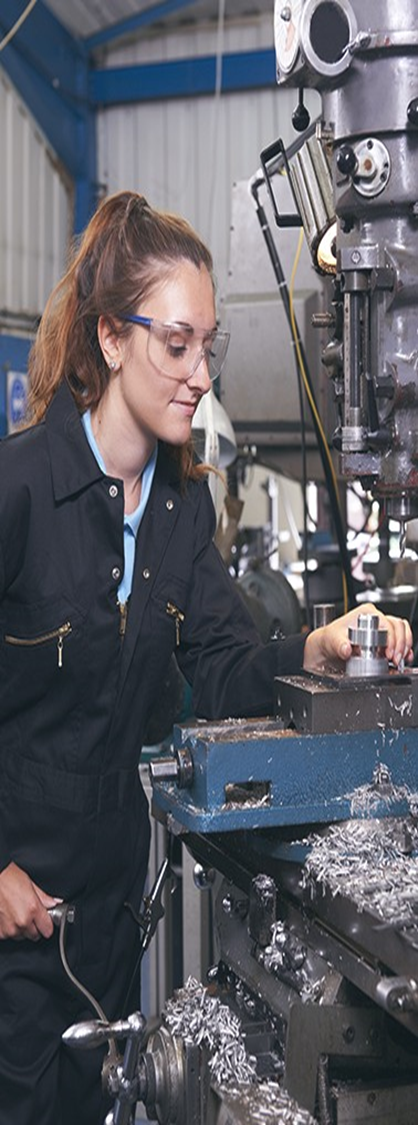 Can you think of any skills or qualities these activities would demonstrate?
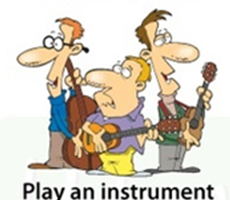 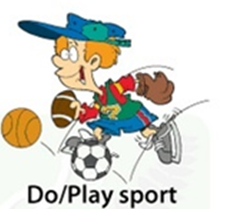 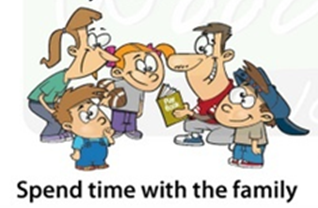 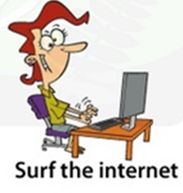 Activity- Make a List of Your Own Skills and Qualities
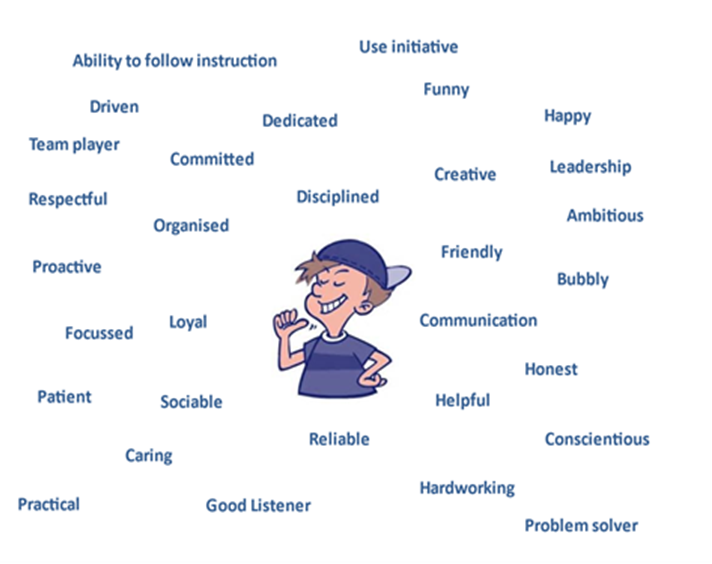 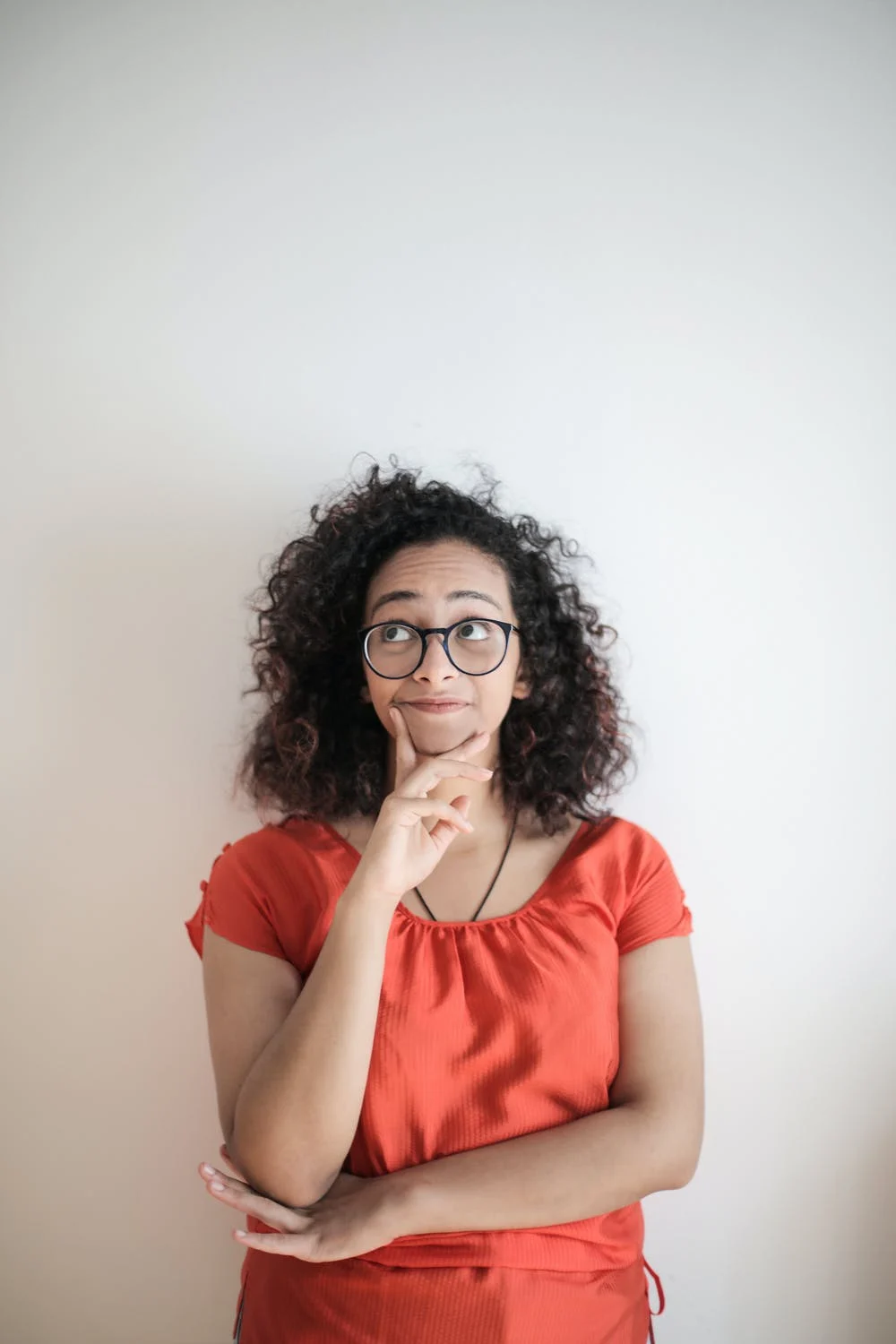 Can you think of any activities that can help increase your skills and qualities?
Sports
Volunteering
Helping-out around your home
Helping-out in the garden
Helping friends and family with things like childcare or cleaning
Free online and community courses
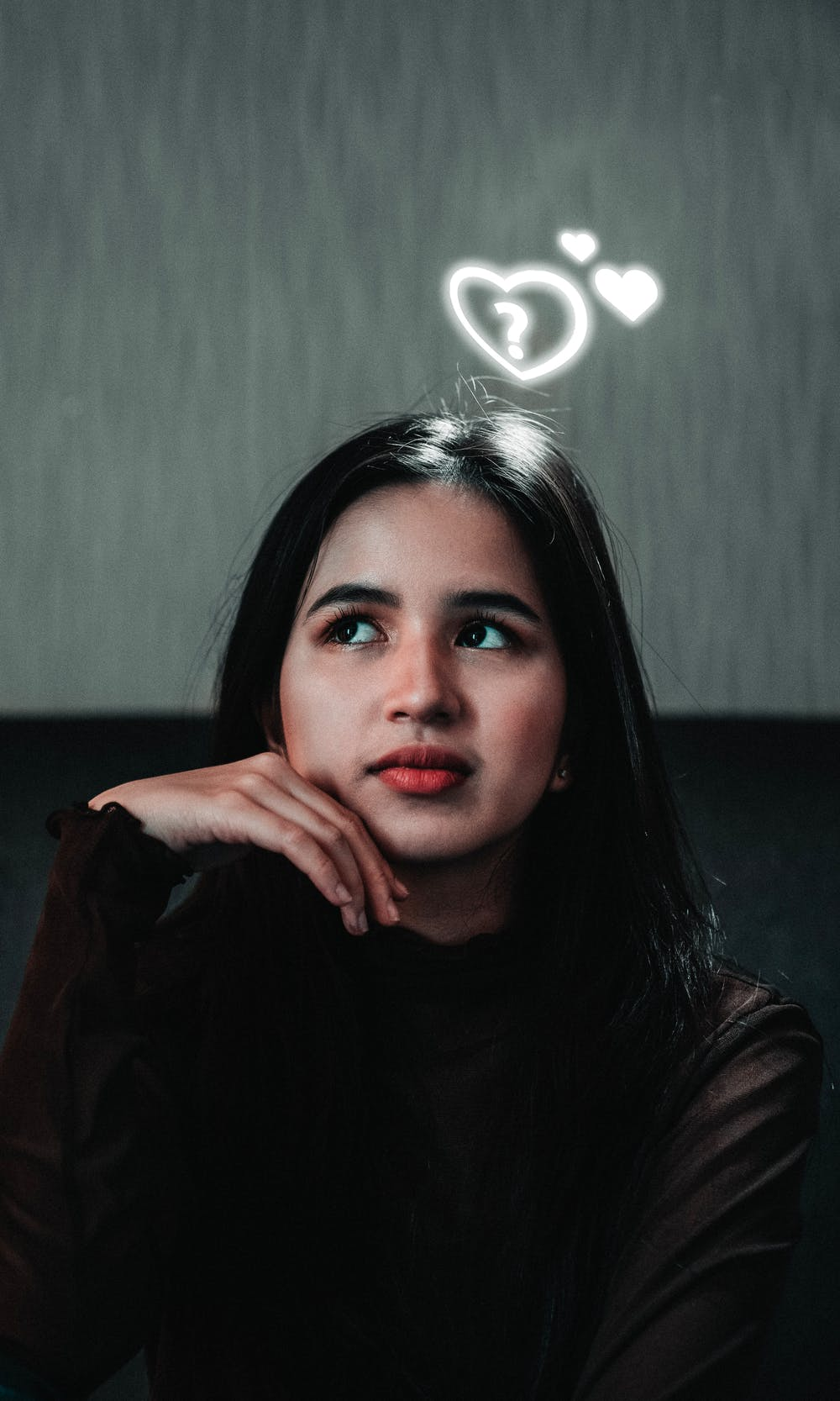 Careers Wales | Careers Wales (gov.wales)
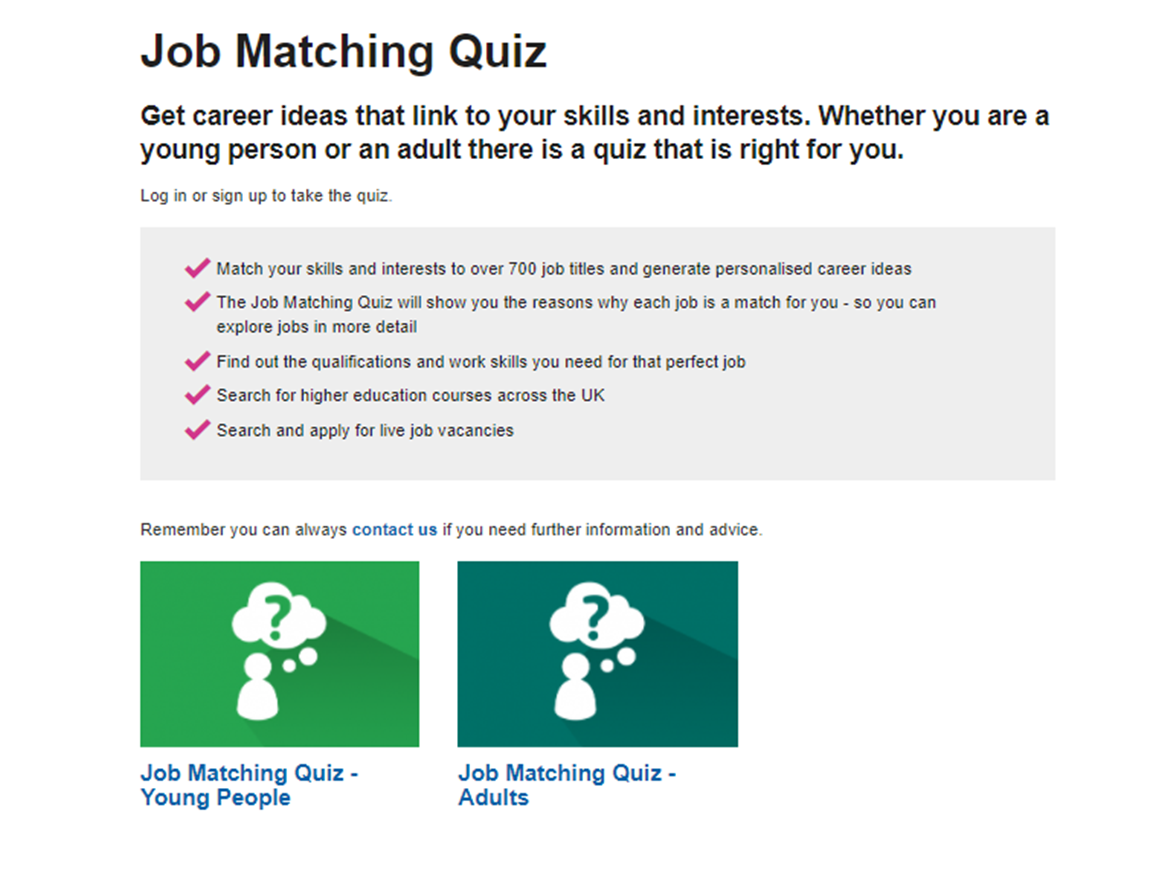 Stori Ellie / Ellie's story
Cefnogaeth ar ôl colli swydd
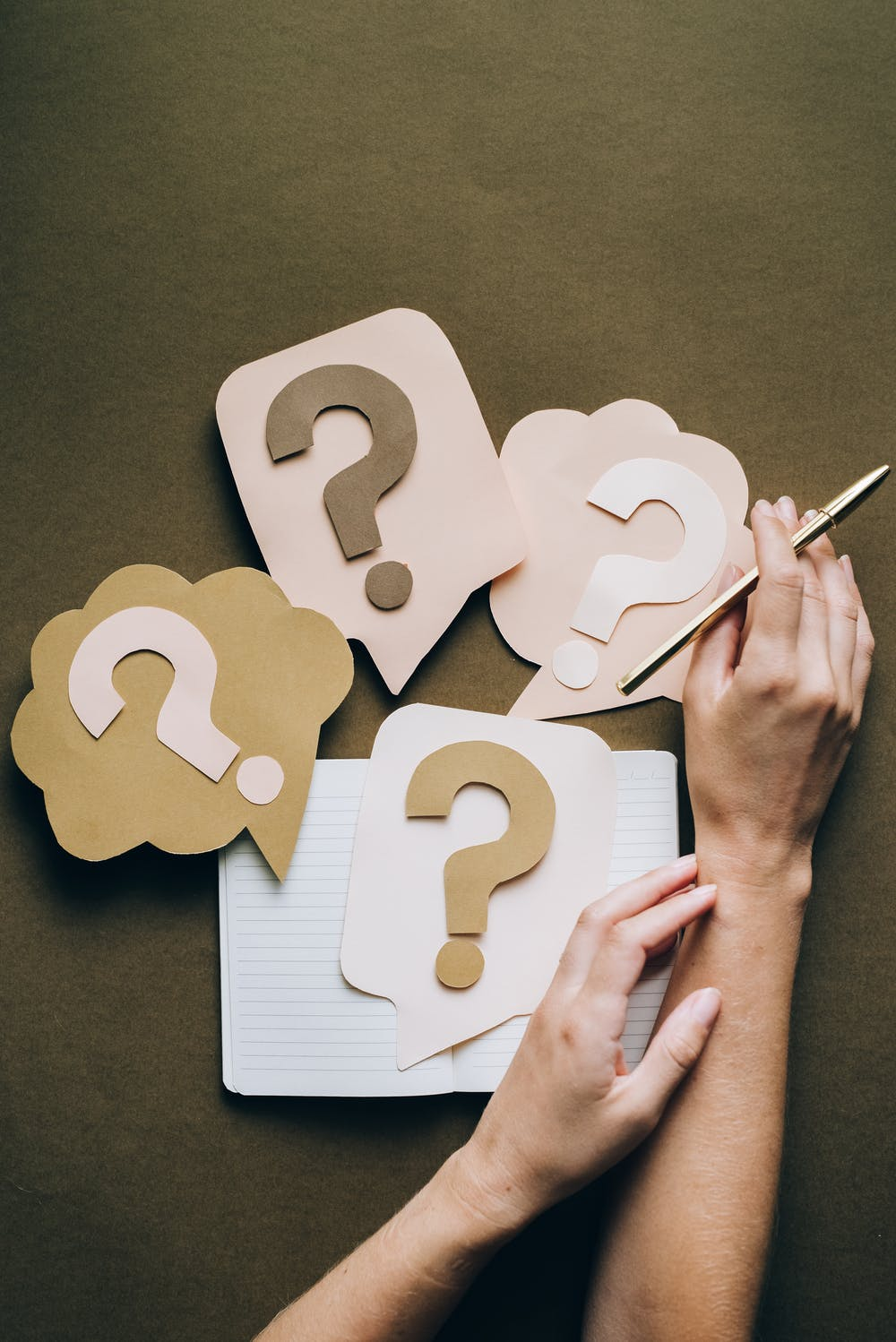 Any Questions
Pop them into chat or raise your hand
Sut i gysylltu ni/               How How to find us?
Cefnogaeth ar ôl colli swydd
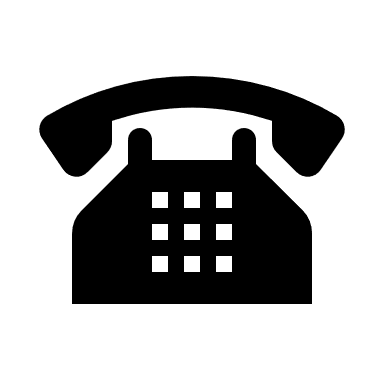 0800 0284844
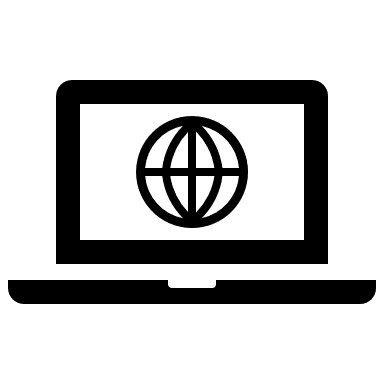 https://workingwales.gov.wales/
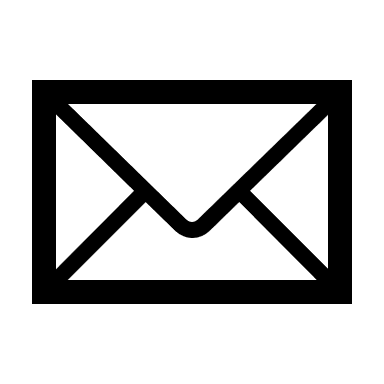 post@workingwales.gov.wales
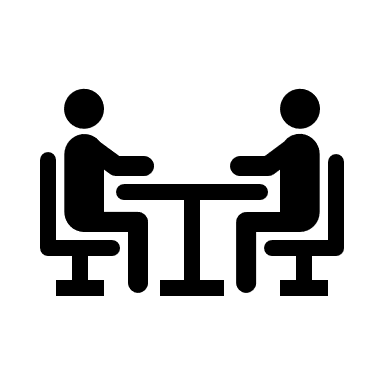 Careers Centres
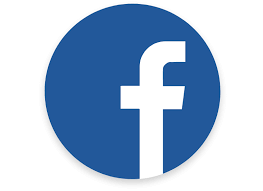 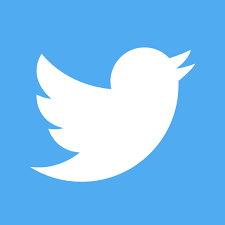 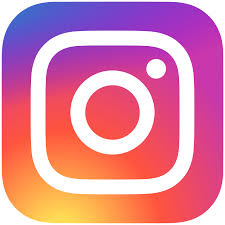 Cymru’n Gweithio • #newiddystori
Cymru’n Gweithio
Working Wales
0800 0284844